CoCo: Interactive Exploration of Conformance Constraints for Data Understanding and Data Cleaning
Anna Fariha, Ashish Tiwari, Alexandra Meliou, Arjun Radhakrishna, Sumit Gulwani
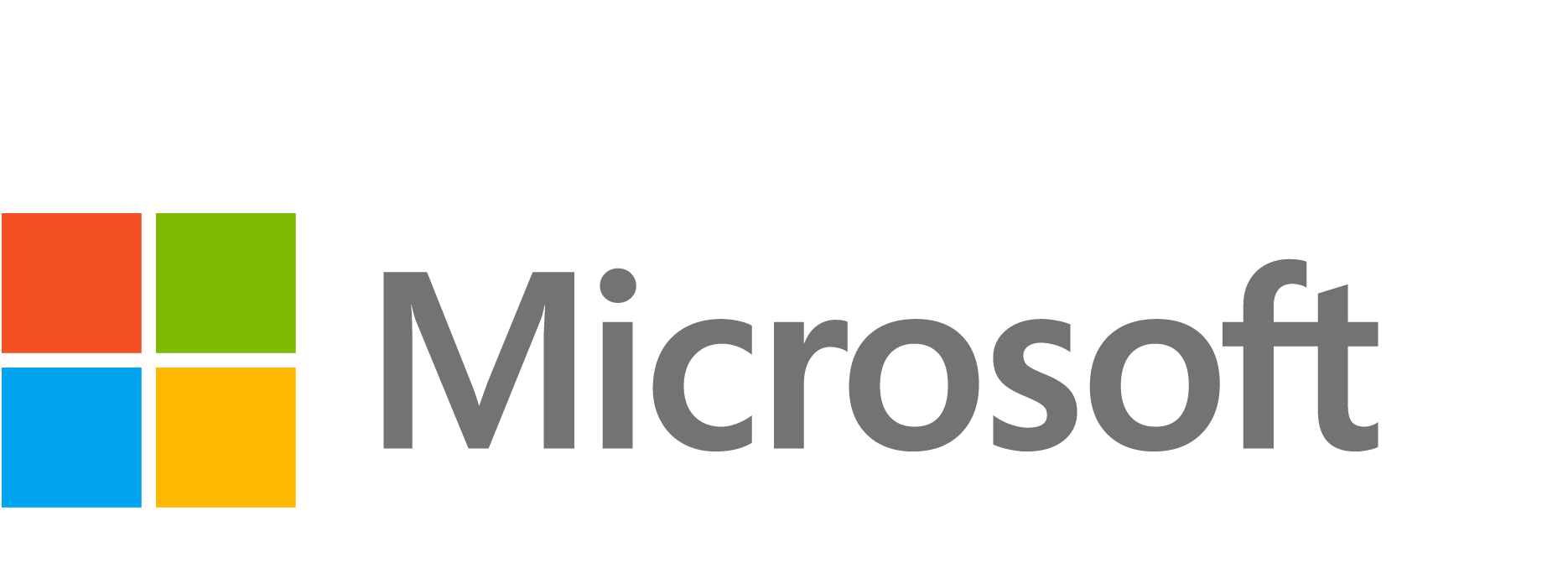 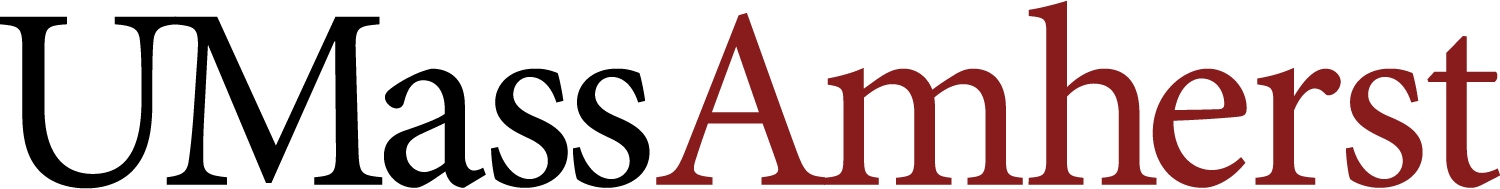 ACM SIGMOD/PODS International Conference on Management of Data 
June, 2021
Example: Flights
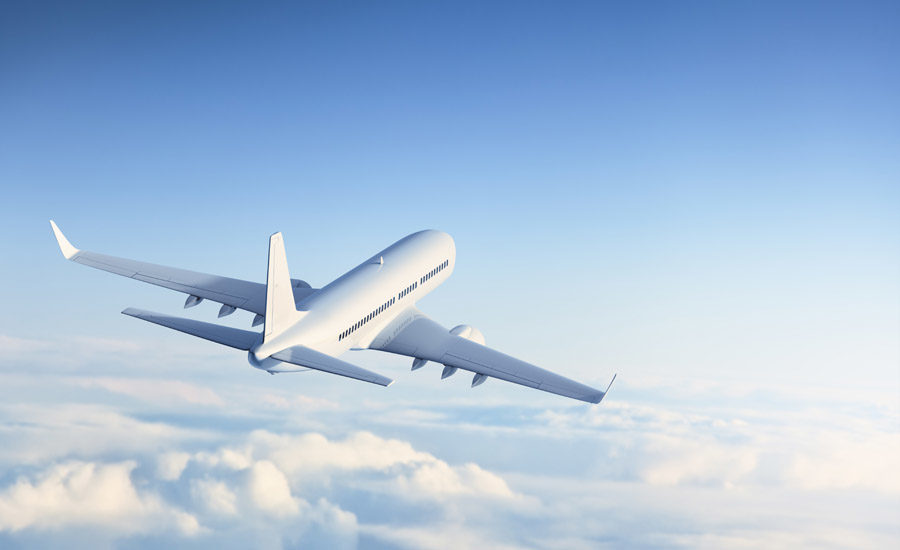 2
CoCo: Interactive Exploration of Conformance Constraints for Data Understanding and Data Cleaning
Example: Flights
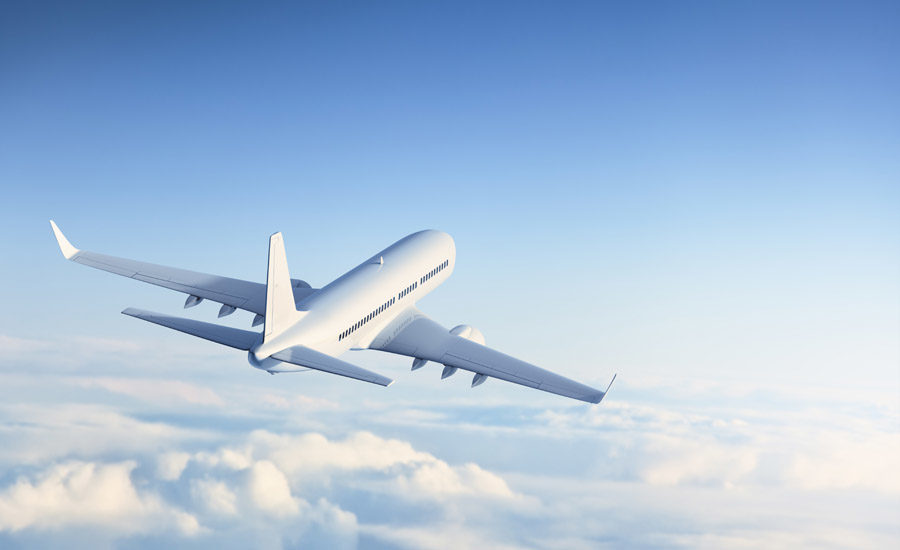 3
CoCo: Interactive Exploration of Conformance Constraints for Data Understanding and Data Cleaning
Constraints over flights
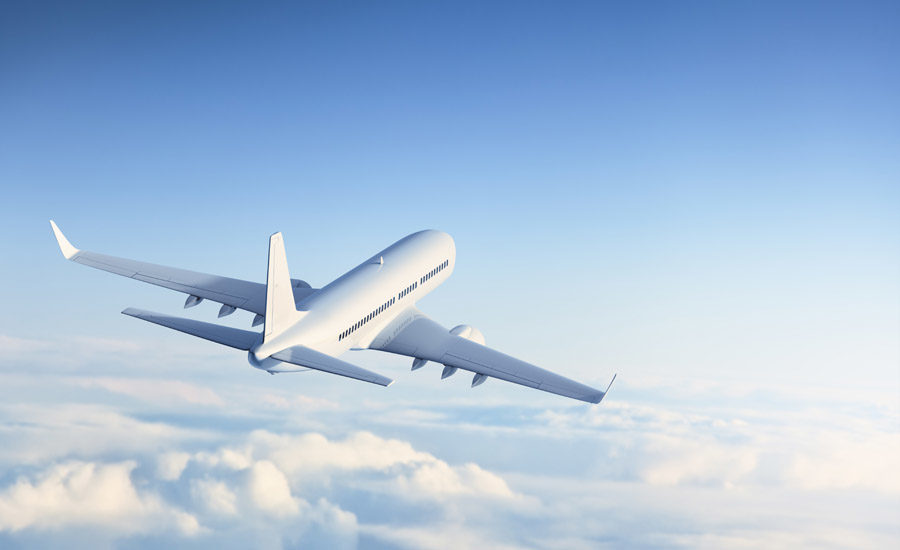 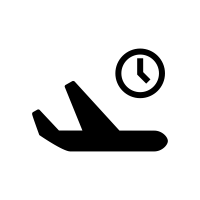 6:00
9:00
3 Hours
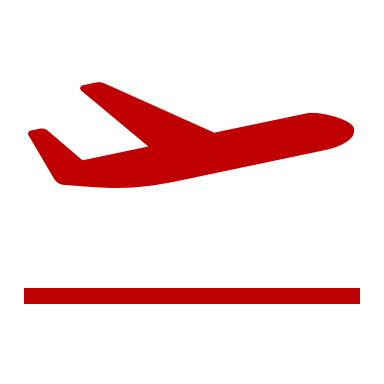 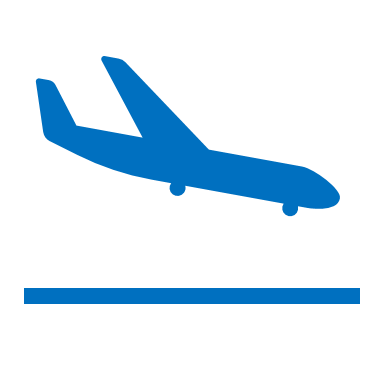 4
CoCo: Interactive Exploration of Conformance Constraints for Data Understanding and Data Cleaning
Constraints over flights
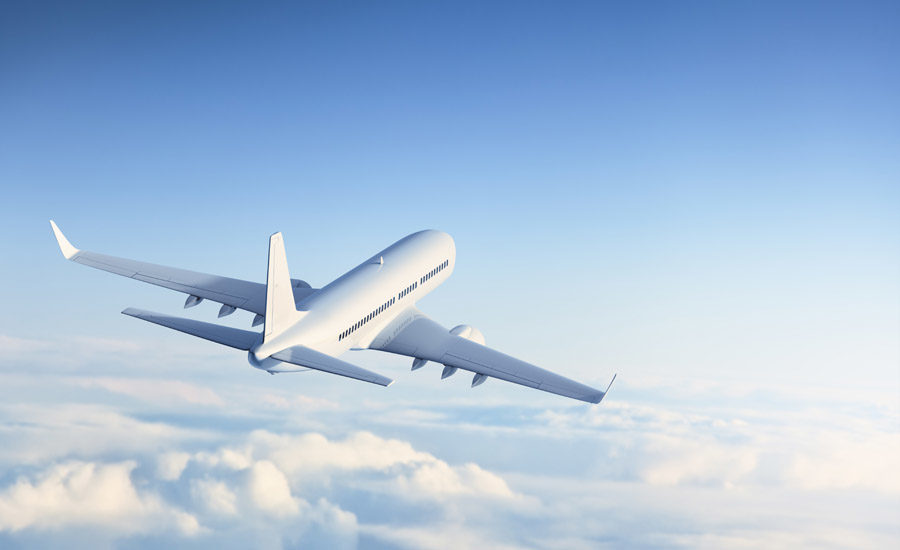 5
CoCo: Interactive Exploration of Conformance Constraints for Data Understanding and Data Cleaning
Conformance constraints:  
a new data profiling primitive
capture the invariants of the data
model linear arithmetic relationships involving multiple numerical attributes
6
CoCo: Interactive Exploration of Conformance Constraints for Data Understanding and Data Cleaning
Conformance constraints: general form
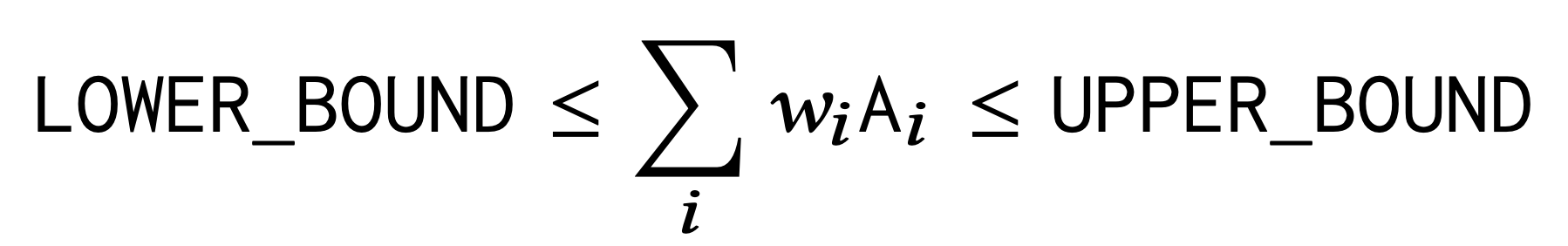 Projection
Upper bound
Lower bound
7
CoCo: Interactive Exploration of Conformance Constraints for Data Understanding and Data Cleaning
How to find good projections?
Find low-variance projections
Select projections with small mutual correlations
Use Principal Component Analysis (PCA)
8
CoCo: Interactive Exploration of Conformance Constraints for Data Understanding and Data Cleaning
Limitations of conformance constraints
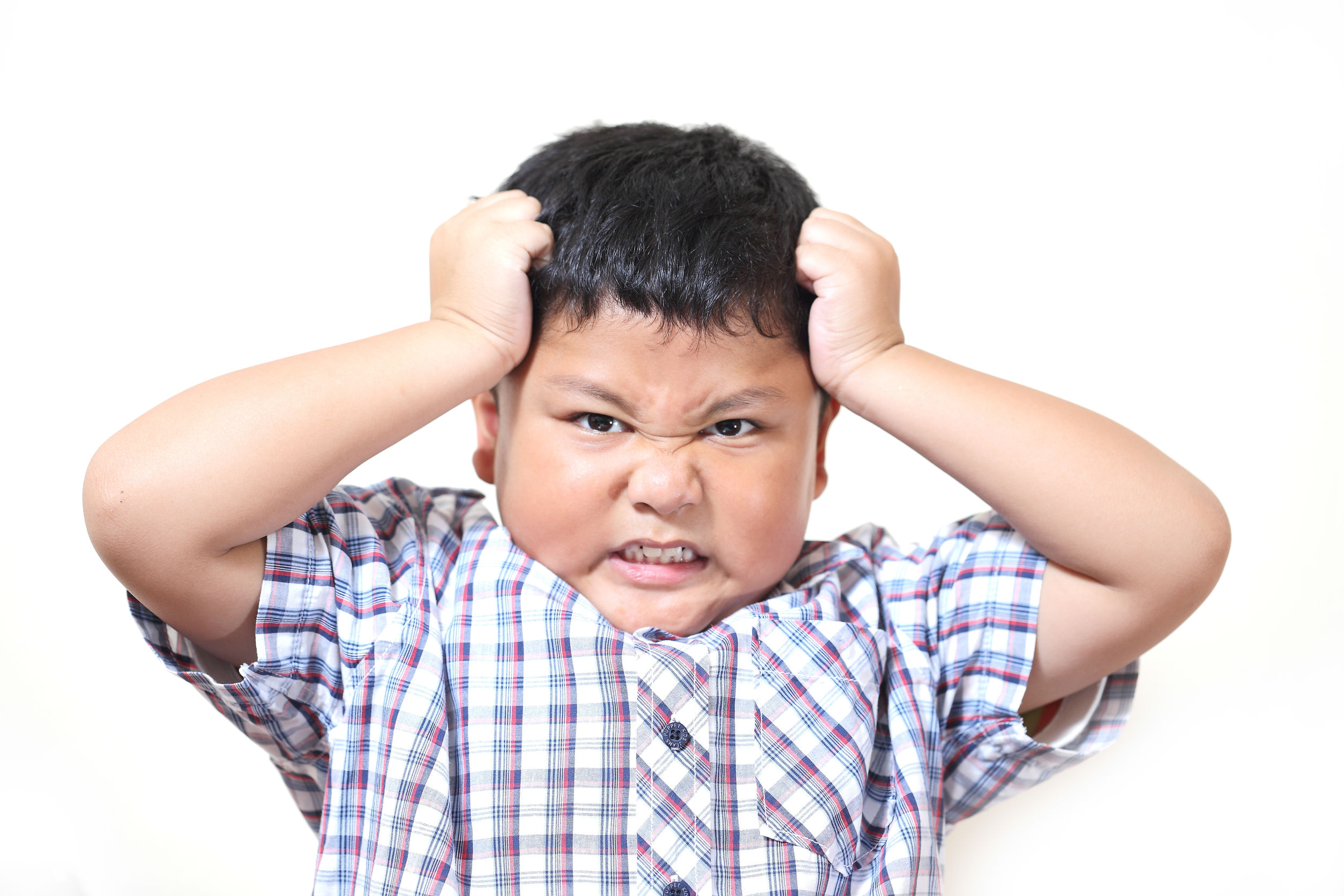 Humans cannot easily process long inequalities
Not all attributes are relevant
Interpretable conformance constraints
9
CoCo: Interactive Exploration of Conformance Constraints for Data Understanding and Data Cleaning
CoCo: interactive exploration of 
Conformance Constraints
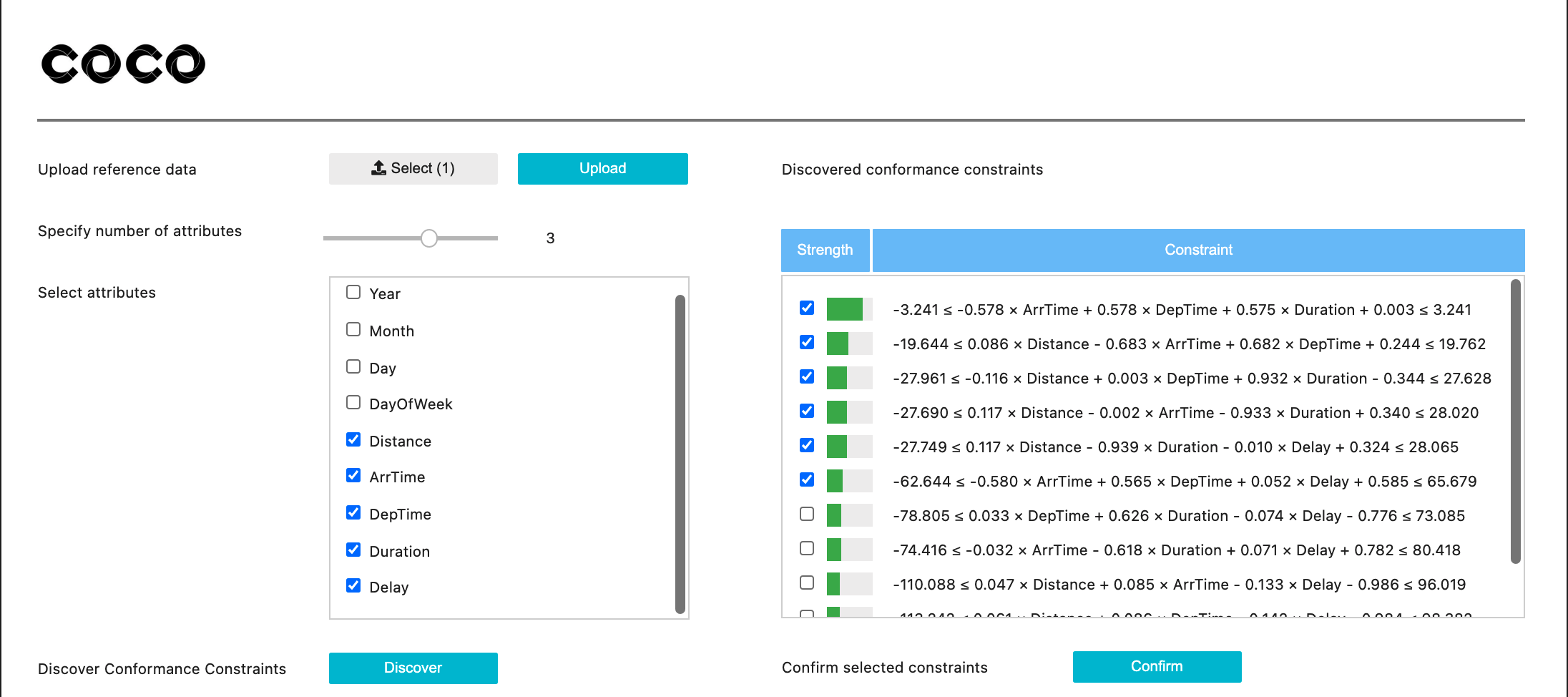 10
CoCo: Interactive Exploration of Conformance Constraints for Data Understanding and Data Cleaning
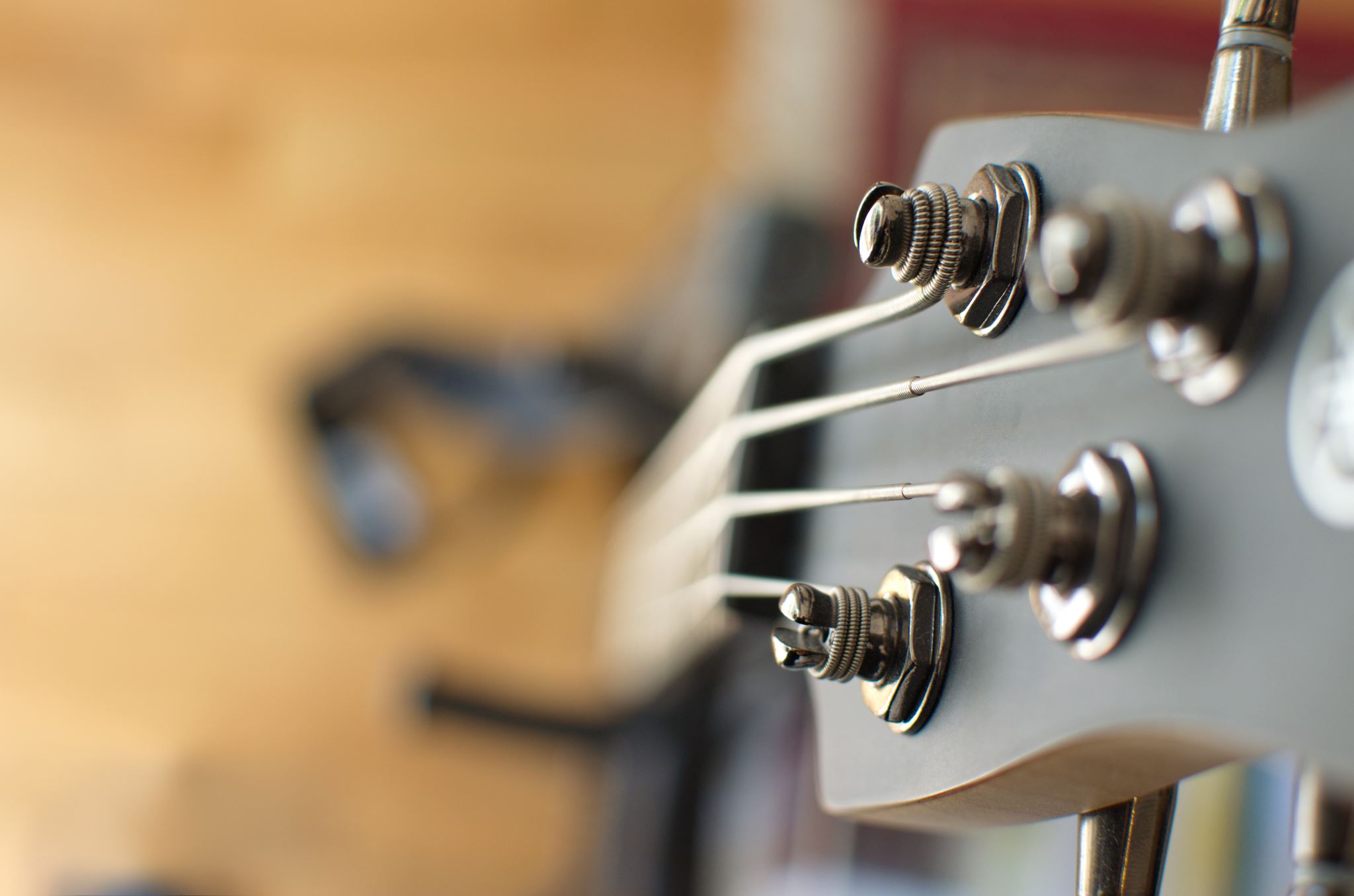 Demo
11
CoCo: Interactive Exploration of Conformance Constraints for Data Understanding and Data Cleaning
Can conformance constraints guide 
us in data cleaning?
12
CoCo: Interactive Exploration of Conformance Constraints for Data Understanding and Data Cleaning
Can conformance constraints guide 
us in data cleaning?
13
CoCo: Interactive Exploration of Conformance Constraints for Data Understanding and Data Cleaning
Key takeaways
Conformance constraint is a new data profiling primitive to model linear arithmetic relationships among numerical data attributes.
Conformance constraints help in data understanding 
and can guide in data cleaning.
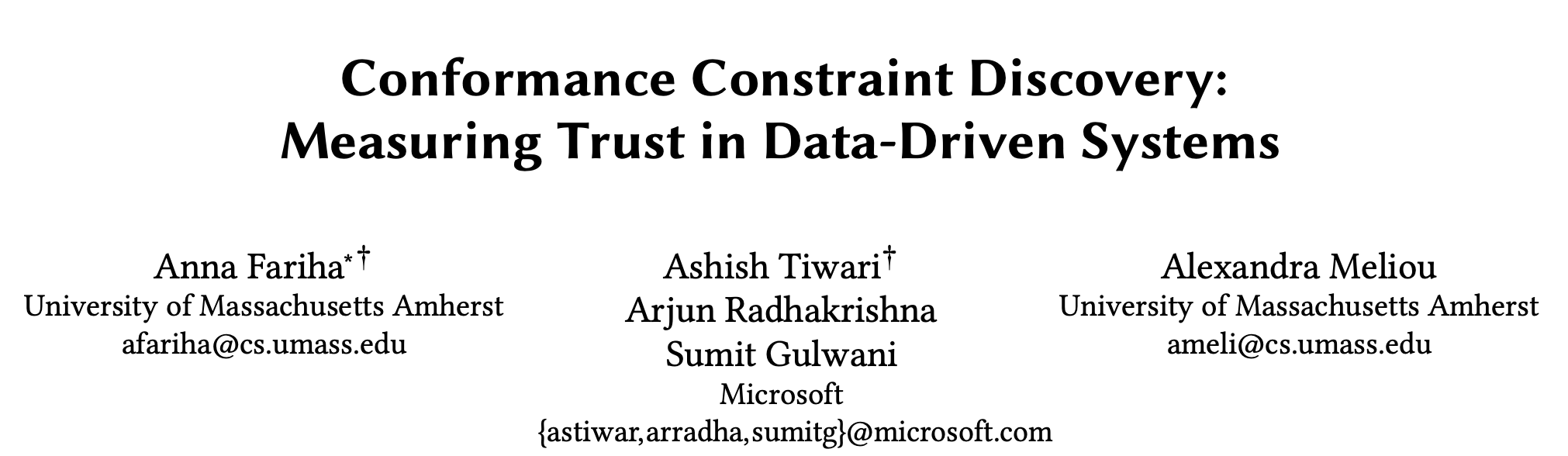 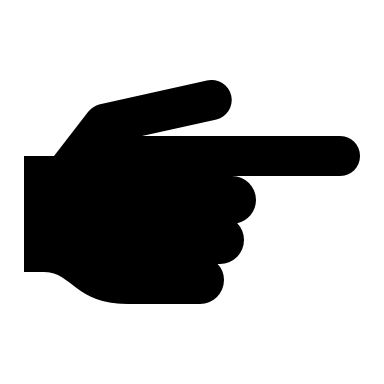 Full Paper
[SIGMOD 2021]
14
Anna Fariha <afariha@cs.umass.edu>